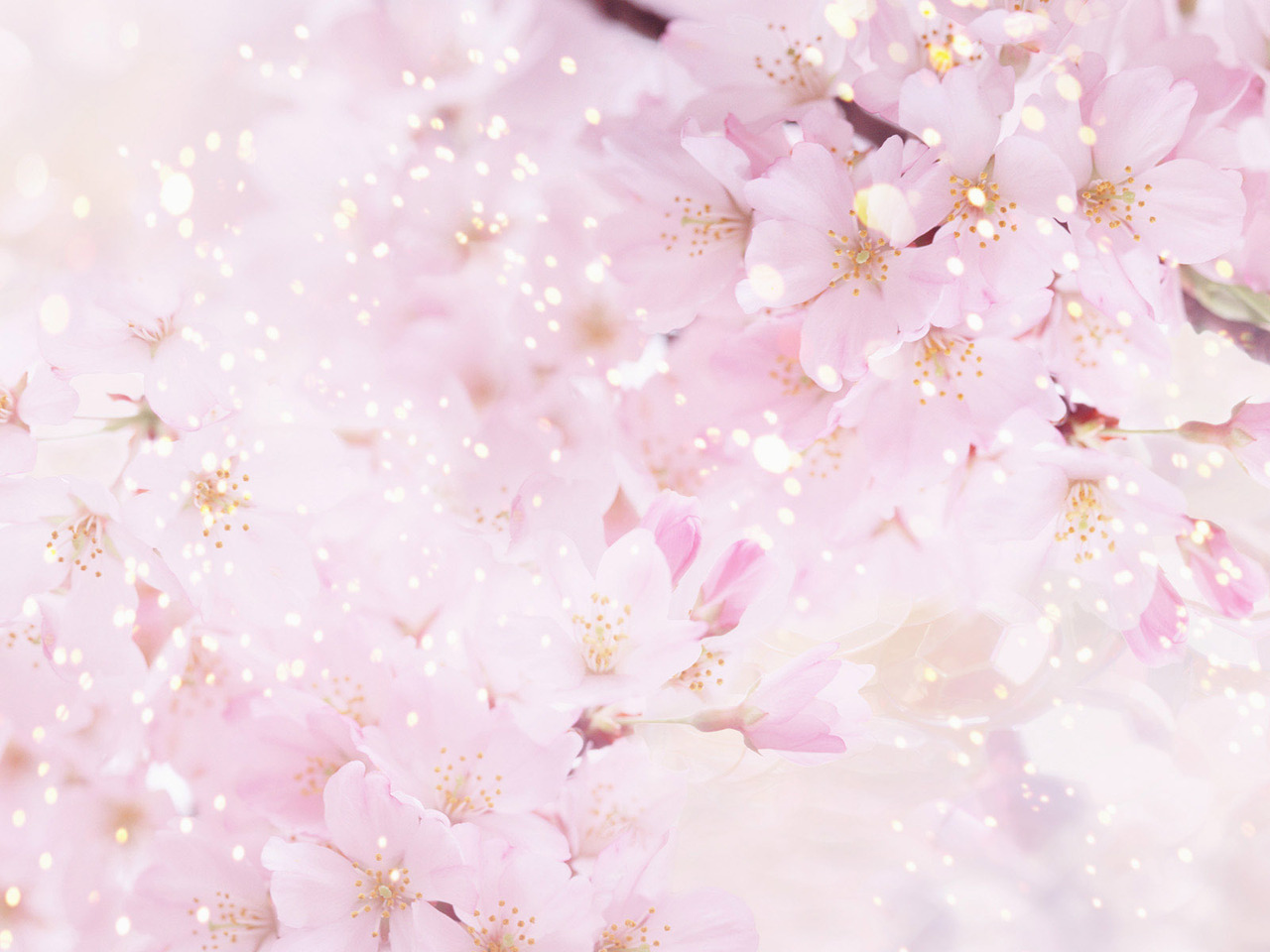 МС(К)ОУ «Специальная (коррекционная) общеобразовательная  школа-интернат VIII вида»
Международный женский день 8 марта
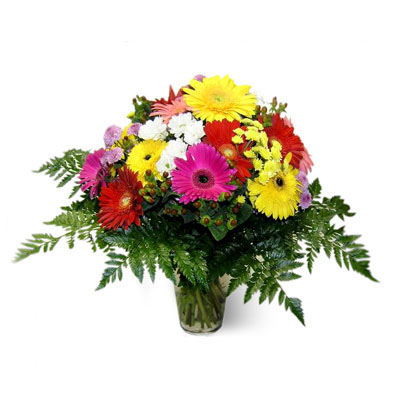 Авторы: Мухамедзянов А., Шапошников А., Гужев А.
26.02.2010
1
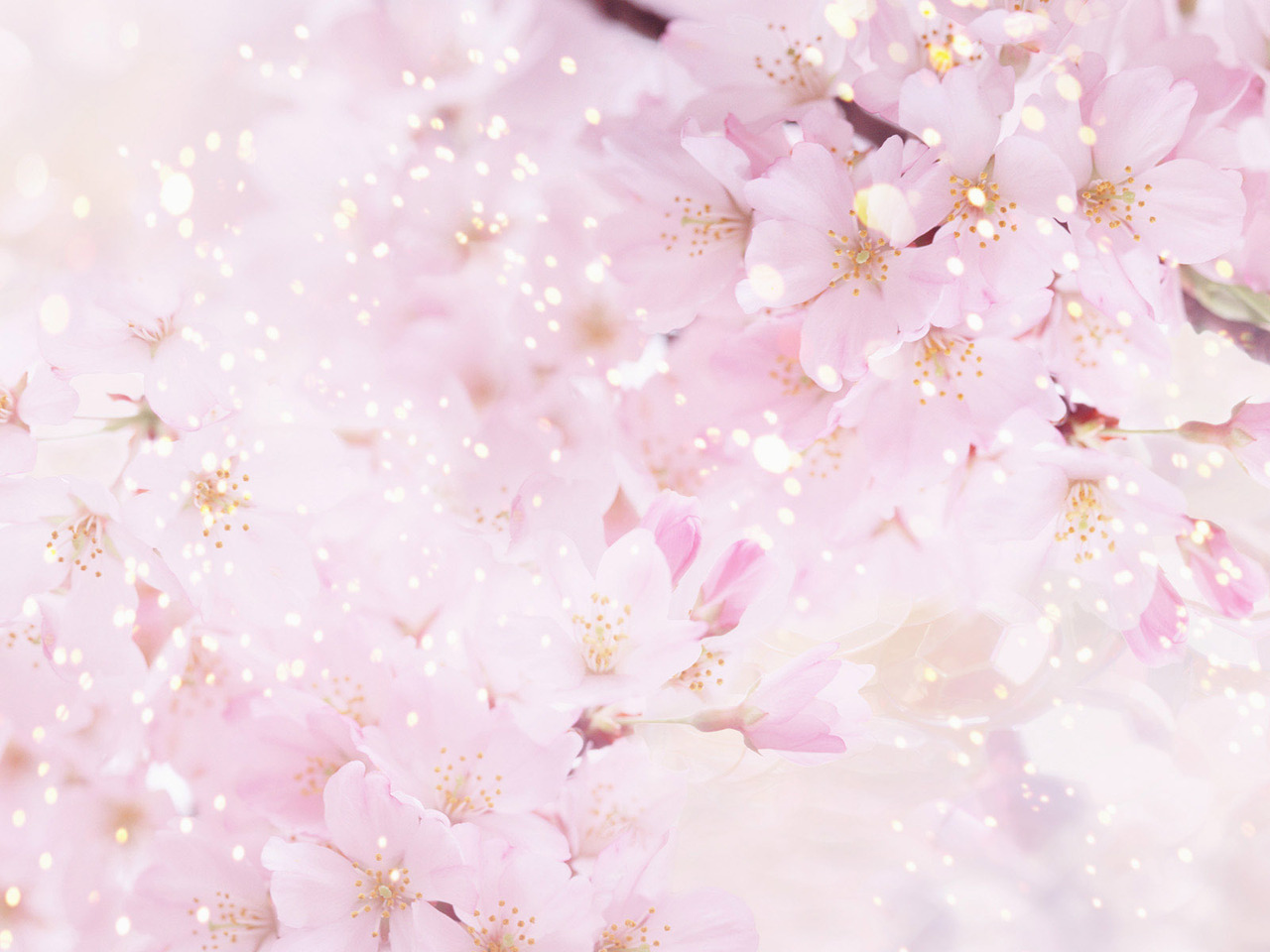 Задание 1. Разминка.
Кто в густом лесу мелькает,
Рыжей шубкой полыхает?
Знает он в цыплятах толк!
Этот зверь зовётся….

Хвостик у него - крючок,
И не нос, а пятачок.
Очень любит лужи, грязь,
А зовут его….

Кто не дружит с ярким светом,
Под землёй живёт он летом?
Носом он изрыл весь склон.
Это просто серый….

Кто в лесу дрожит под ёлкой,
Чтоб не встретиться с двустволкой?
Скачет полем, осмелев.
Этот зверь зовётся….
У неё, как у цветка,
Есть четыре лепестка,  
И с их помощью летает
Это - рыбка золотая.

Кто, как в барабан, стучит,
Клювом дерево долбит,
Добывает червячков?
Вы узнали паучков?

Этот зверь зимою спит,
Неуклюжий он на вид.
Любит ягоды и мёд,
А зовётся….

Изрисована лошадка,
Будто школьная тетрадка.
Она в Африке живёт
И зовётся…
26.02.2010
2
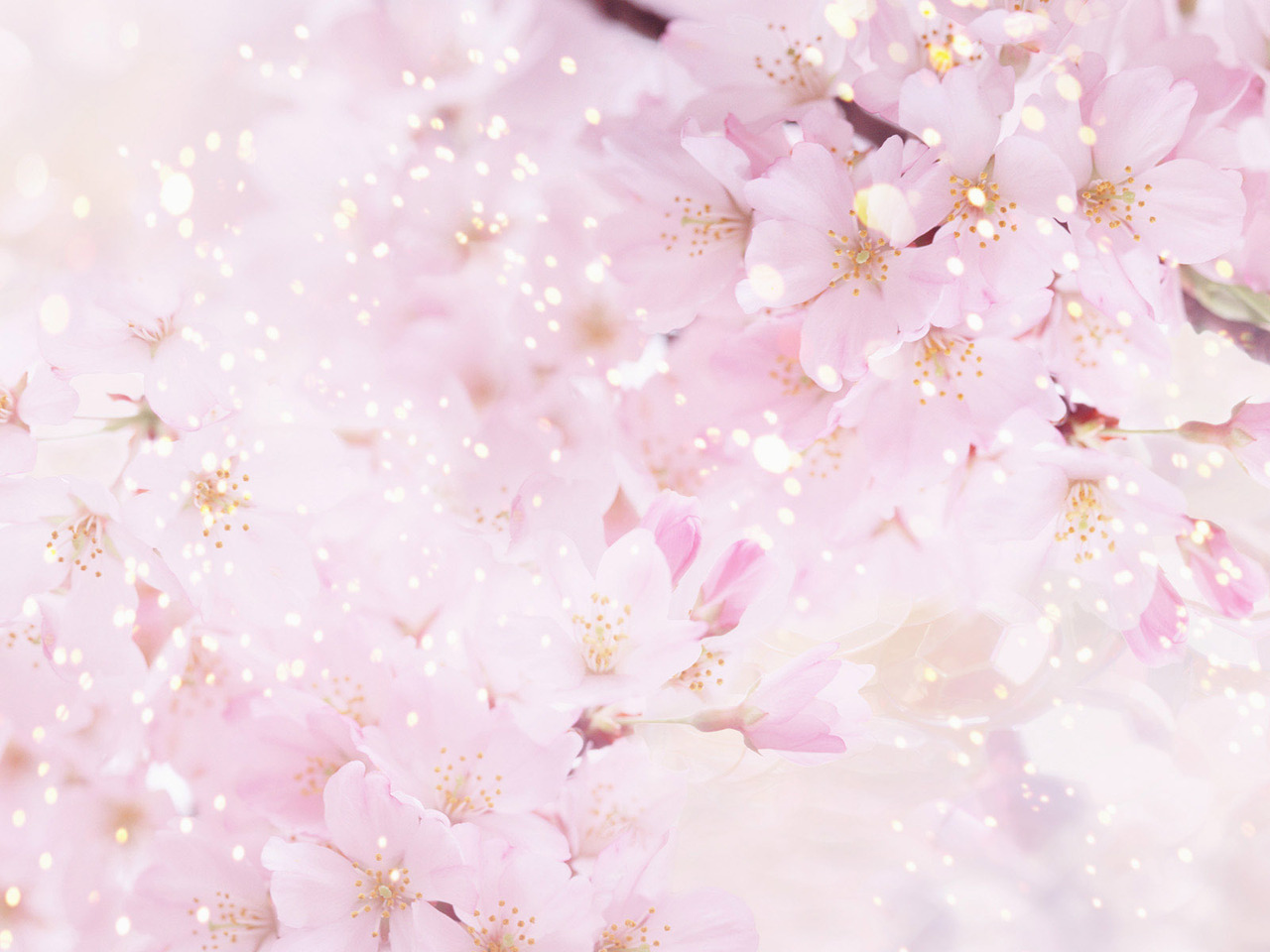 Задание 2. Абракадабра.
Ландырожник
Василоза
Лютиоргин 
Гвоздистра
Ромашилия 
Мимозгаритка
Тюльпачеха
(Ландыш, подорожник)
(Василек, роза) 
(Лютик, георгин)
(Гвоздика, астра) 
(Ромашка, лилия) 
(Мимоза, маргаритка) 
(Тюльпан, мать-и-мачеха)
26.02.2010
3
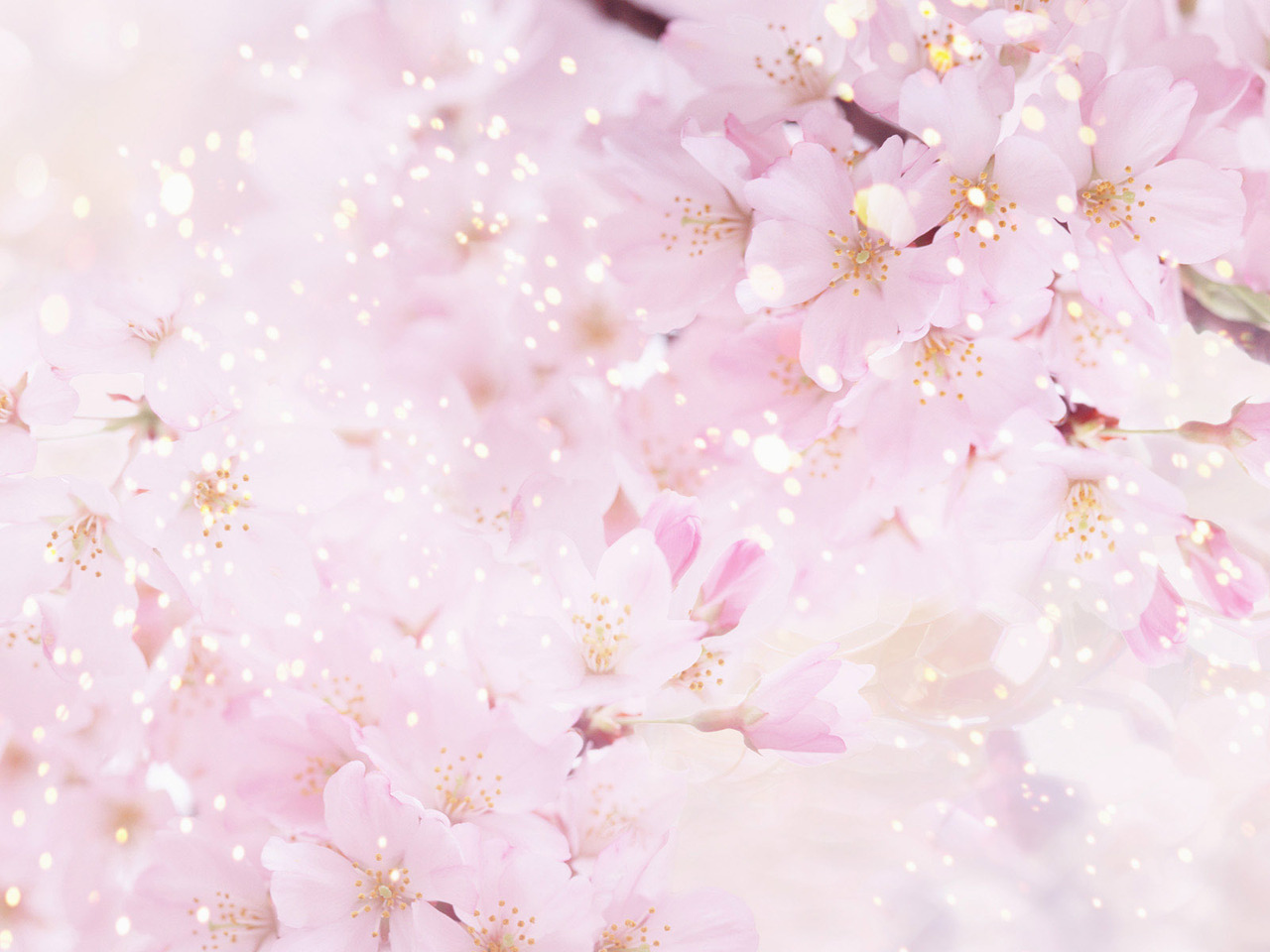 Задание 3. Викторина по сказкам.
Железный герой, друг Элли.
Самый чистоплотный герой из сказки К. И. Чуковского.
Всемогущий волшебник, который помещается в обычном кувшине.
Мальчик, который путешествовал с дикими гусями.
Плавучая  тюрьма для  Гвидона  и его матери.
Человеческий детеныш по прозвищу Лягушонок.
Кот, который хотел со всеми жить дружно.
Маленький хозяин дома по имени Кузька.
Главное средство передвижения всех богатырей.
Может быть и царевной,  и путешественницей.
Не то девушка, не то рыба. 
Зубастый поглотитель солнца.
Поросенок, который не хотел обманывать детей.
Девочка,  сумевшая  растопить ледяное  сердце.
Подруга Маугли, пантера.
26.02.2010
4
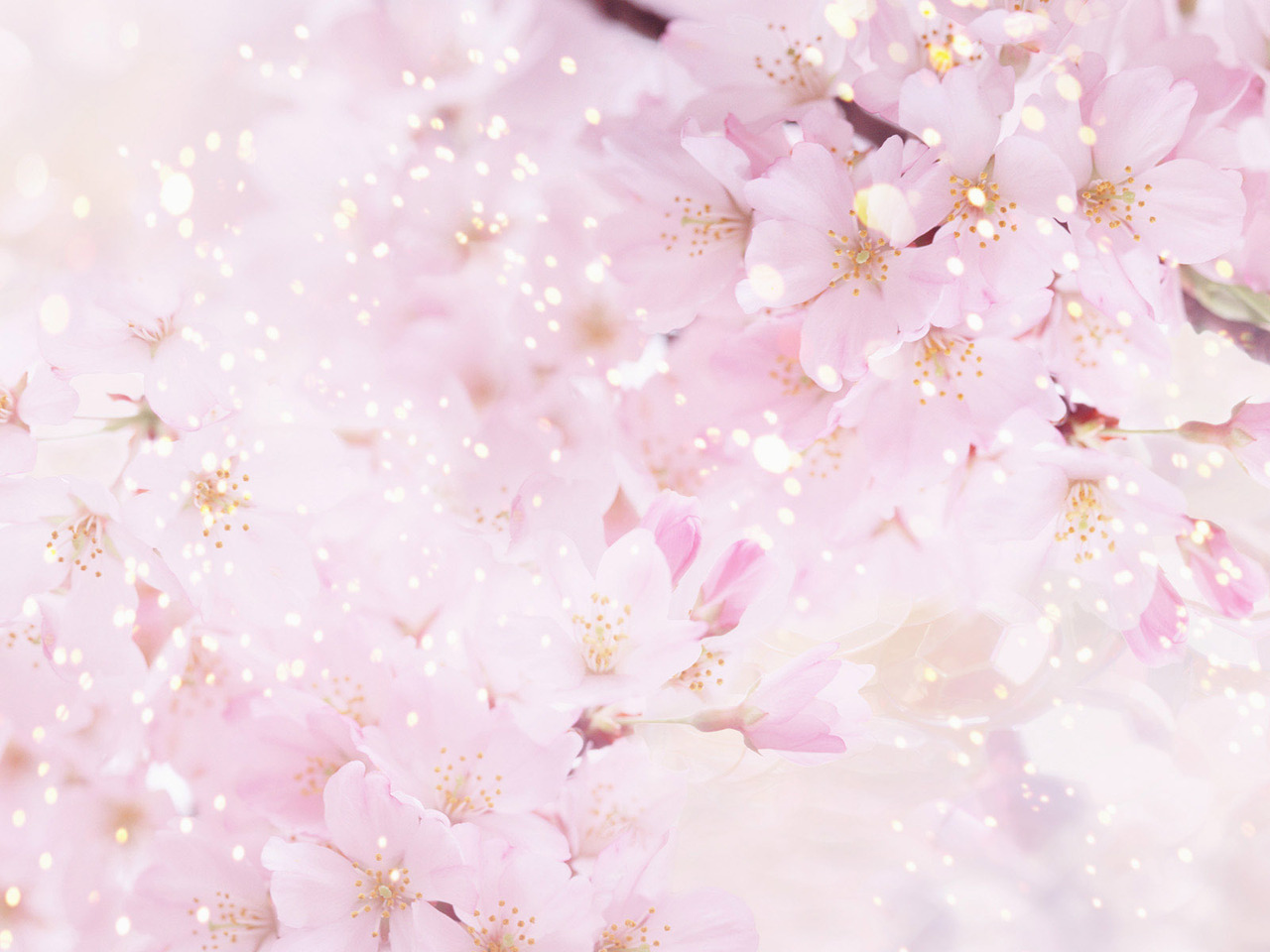 Задание 4. Волшебные часы.
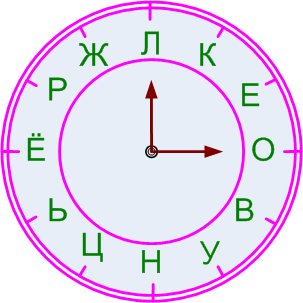 Расшифруйте слова, пользуясь циферблатом.
1, 3, 4, 9, 10
1, 3, 12, 8, 7, 3
26.02.2010
5
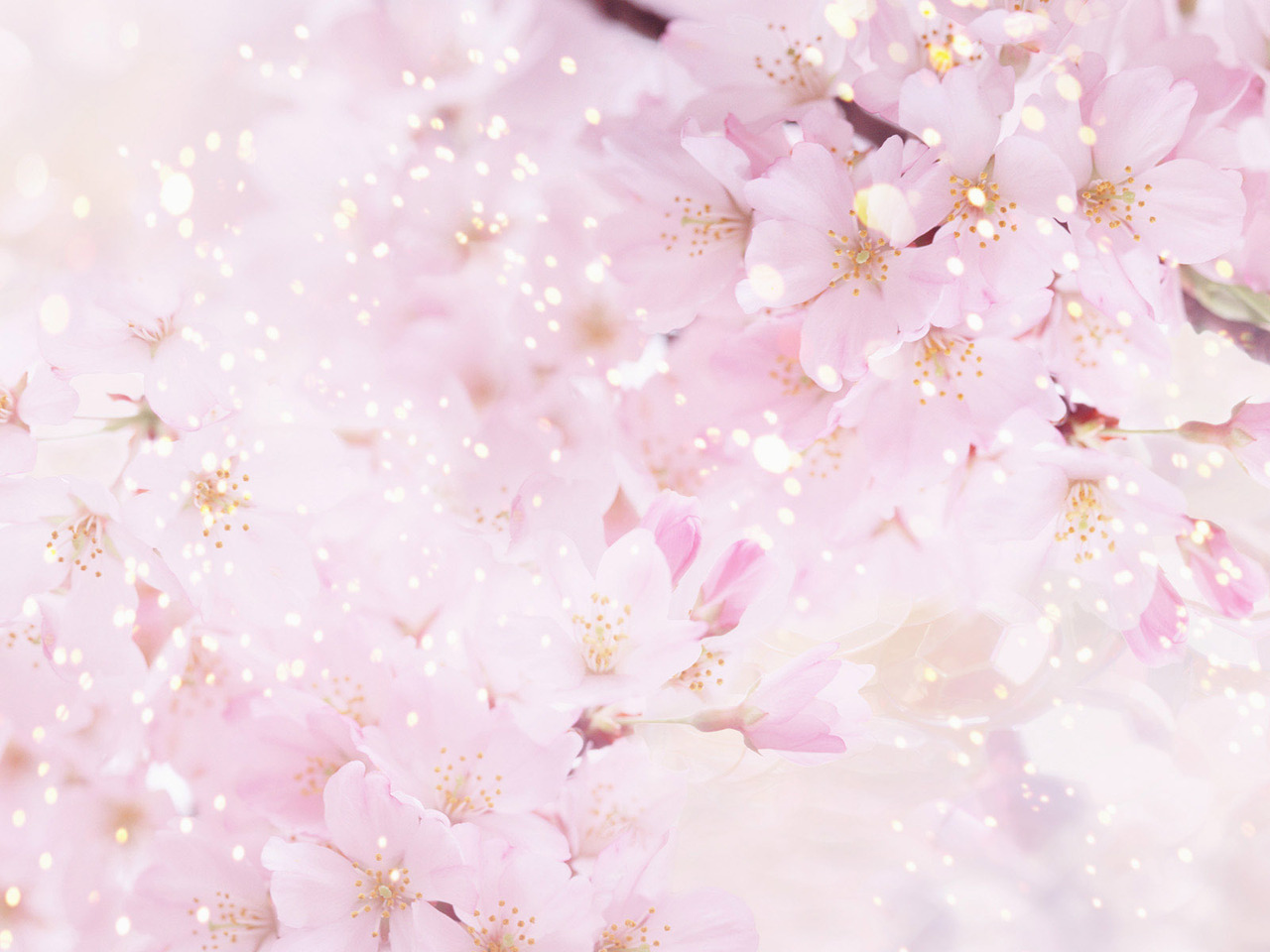 Задание 5. Наполни 
холодильник.
Холодильник похудел.
Недовольно загудел:
У него вторые сутки
Ни песчинки нет в желудке!

А хозяйке дела нету, 
У нее теперь диета.

Был бы хоть кусочек сыра! 
Но от сыра только дыры! 
Ни кефира, ни сметанки. 
Лишь одни пустые банки!
А хозяйке дела нету, 
У нее опять диета.

Вдруг! —
Глазам своим не верю: 
Холодильник хлопнул дверью. 
Отключился от розетки, 
Похватал пустые сетки 
И помчался в магазин, 
По асфальту «дзын-дзын-дзын»...

                                         Г. Дядина
Наполните холодильник любыми продуктами, приобретенными в супермаркете, но только чтобы все они начинались с буквы С (не менее 10 наименований).
26.02.2010
6